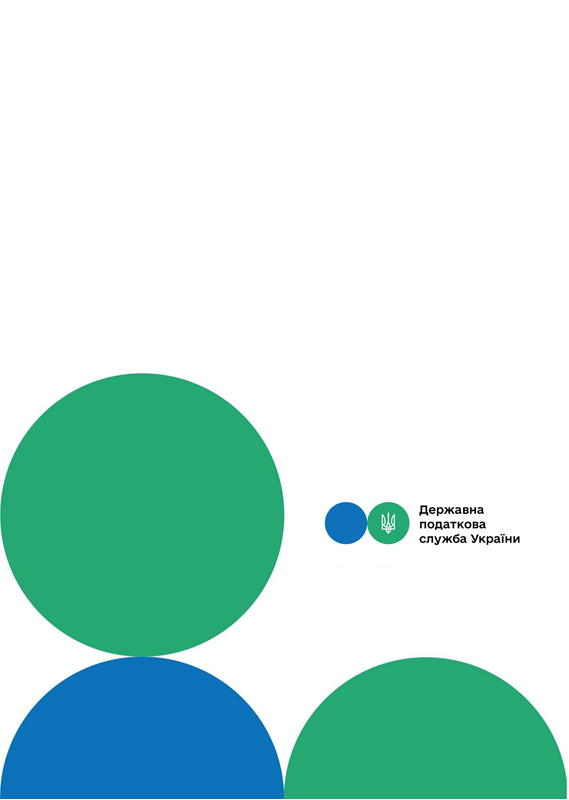 Головне управління ДПС у м. Києві
Друзі, підписуйтеся на офіційні сторінки Державної податкової служби України у соціальних мережах, де ви зможете переглянути новини, актуальні роз'яснення податкових новацій, а також інфографіки, коментарі керівництва, фахівців служби! Буде корисно та цікаво!
Спілкуйтеся з податковою службою дистанційно за допомогою сервісу  «InfoTAX»:
Чи включаються до складу податкової знижки платника податків суми коштів або вартість майна, перерахованих (переданих) платником податку у вигляді пожертвувань або благодійних внесків у період воєнного стану неприбутковим організаціям?
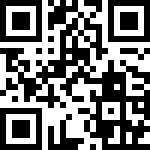 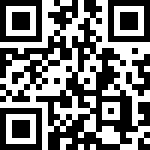 канал ДПС «Telegram»
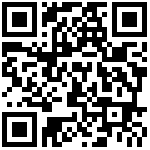 сторінка на «Youtube» каналі ДПС
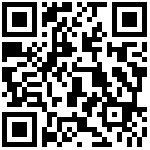 сторінка ДПС на «Facеbook»
Офіційний веб-портал  Державної податкової  служби України: tax.gov.ua
Інформаційно-довідковий департамент ДПС: 0-800-501-007
Квітень
 2024
3
тРАВ
строк оплати за такі товари (роботи, послуги) (пп. 166.2.1 п. 166.2 ст. 166 ПКУ). 
	Підстави для нарахування податкової знижки із зазначенням конкретних сум відображаються платником податку у річній податковій декларації про майновий стан і доходи, яка подається по 31 грудня включно наступного за звітним податкового року (пп. 166.1.1 п. 166.1 ст. 166 ПКУ). 
	Пунктом 21 підрозділу 1 розділу «Перехідні положення» ПКУ встановлено, що за результатами 2023 року при реалізації права на податкову знижку відповідно до положень ст. 166 ПКУ до податкової знижки платника податку на доходи фізичних осіб у звітному податковому році включаються суми коштів або вартість майна, перерахованих (переданих) платником податку у вигляді пожертвувань або благодійних внесків неприбутковим організаціям, які на дату перерахування (передачі) таких коштів та майна відповідали умовам, визначеним п. 133.4 ст. 133 ПКУ, у розмірі, що не перевищує 16 відсотків суми його загального оподатковуваного доходу такого звітного року.
Головне  управління  ДПС  у  м. Києві  повідомляє,  що  відповідно до пп. 14.1.170 п. 14.1 ст. 14 Податкового кодексу України (далі – ПКУ) податкова   знижка   для   фізичних   осіб,  які  не  є  суб’єктами господарювання, – документально підтверджена сума (вартість) витрат платника податку – резидента у зв’язку з придбанням товарів (робіт, послуг) у резидентів – фізичних або юридичних осіб протягом звітного року, на яку дозволяється зменшення його загального річного оподатковуваного доходу, одержаного за наслідками такого звітного року у вигляді заробітної плати та/або у вигляді дивідендів, у випадках, визначених ПКУ. 
	До податкової знижки включаються фактично здійснені протягом звітного податкового року платником податку витрати, підтверджені відповідними платіжними та розрахунковими документами, зокрема, квитанціями, фіскальними або товарними чеками, прибутковими касовими ордерами, що ідентифікують продавця товарів (робіт, послуг) і особу, яка звертається за податковою знижкою (їх покупця (отримувача), а також копіями договорів за їх наявності в яких обов’язково повинно бути відображено вартість таких товарів (робіт, послуг) і
1
2